WMSMonitor 3.0
Danilo Dongiovanni
INFN-CNAF
EGI-TF: 2011
1
WMSMonitor  Tool  Overview
WHAT SERVICES IT MONITORS: 
A pool of geographically distributed WMS/LB instances, EMI services in charge of job workload management
WHY IS IT USEFUL: 
Detects failures affecting the services and supports administrators in fault prevention
WHAT  UTILITIES AND STATISTICS IT PROVIDES:
Notifications to NAGIOS Alarming system in case of failures
Metric based load balancing system
Reports a variety of service usage statistics, aggregated  per WMS / VO / TIME on:  Users activity, Grid resource utilization, JSS Errors
EGI-TF: 2011
2
WMSMonitor  Tool  Architecture
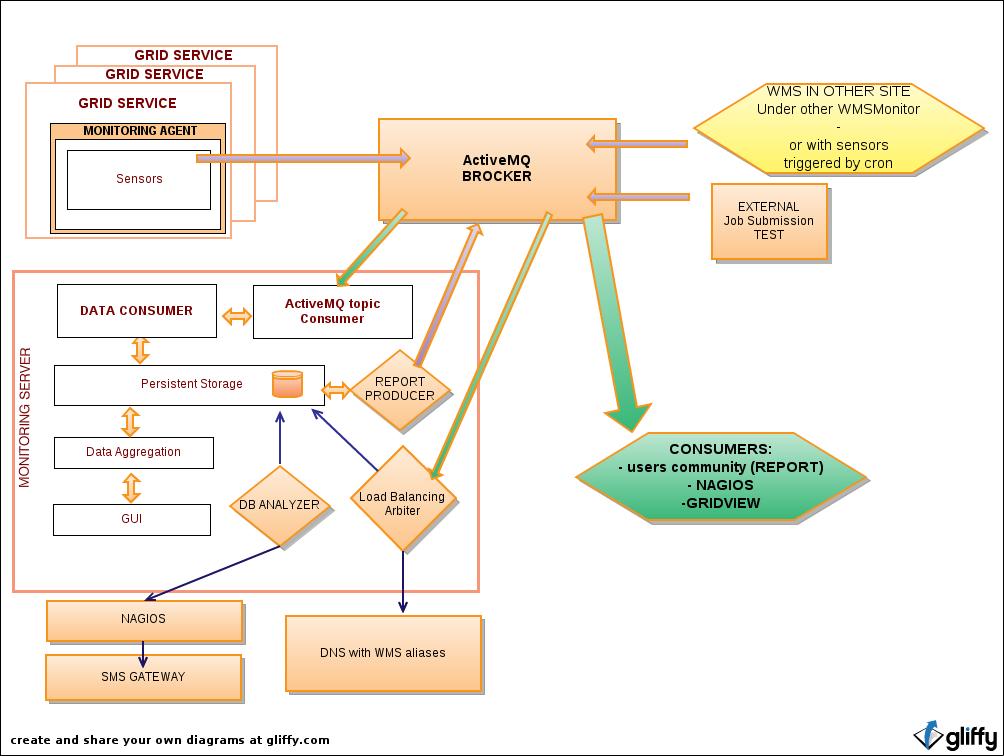 Main page: WMS / LB monitored instances status overview
FUTURE 
WORK
FUTURE 
WORK
FUTURE 
WORK
FUTURE 
WORK
EGI-TF: 2011
3
WMSMonitor  Tool  Web Tour
Main page: WMS / LB monitored instances status overview
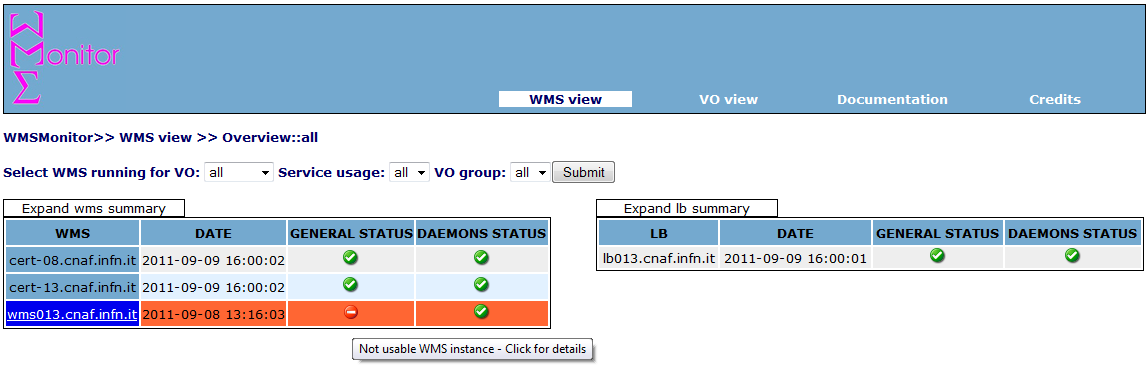 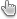 EGI-TF: 2011
4
WMSMonitor  Tool  Web Tour
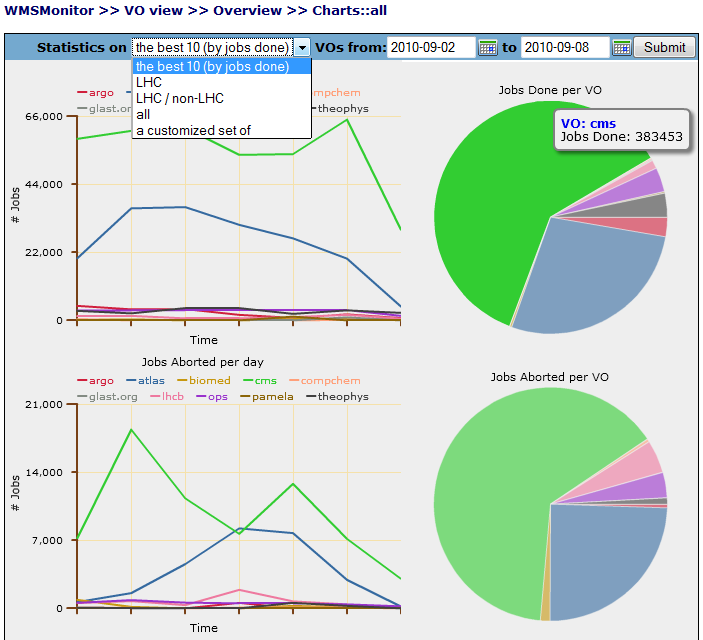 VO job workload management Stats:
daily rates of jobs submitted, done/aborted  grouped by VO
EGI-TF: 2011
5
WMSMonitor  Tool  Web Tour
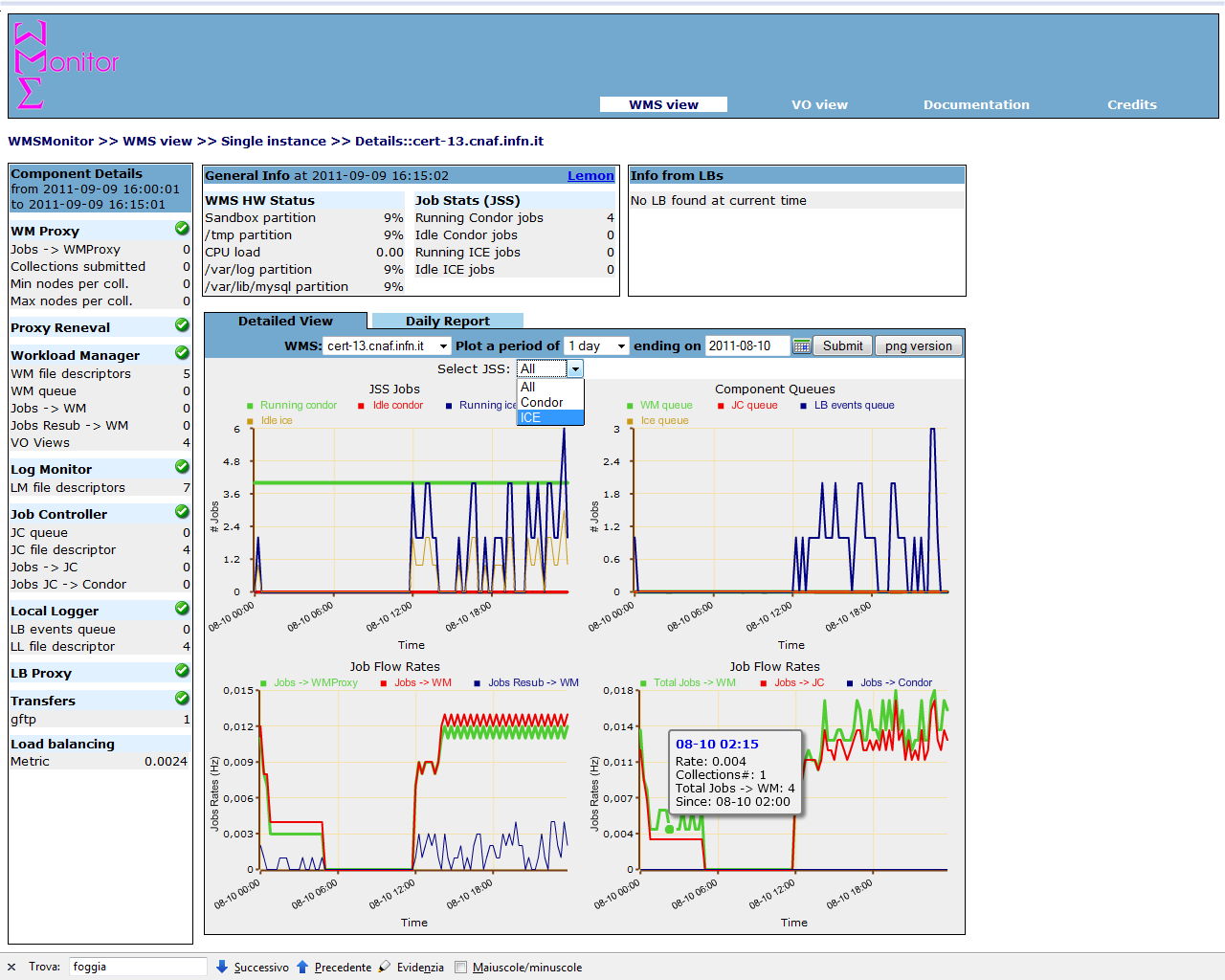 WMS Instance details page:
 demons status
 components queues
 list of used LB instances
 charts reporting job processing rates over configurable time intervals
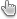 EGI-TF: 2011
6
WMSMonitor  Tool  Web Tour
Job Submission Service Error Stats: Globus errors occurrences by type
CE Resources Utilization Stats:
Number of jobs per CE queue
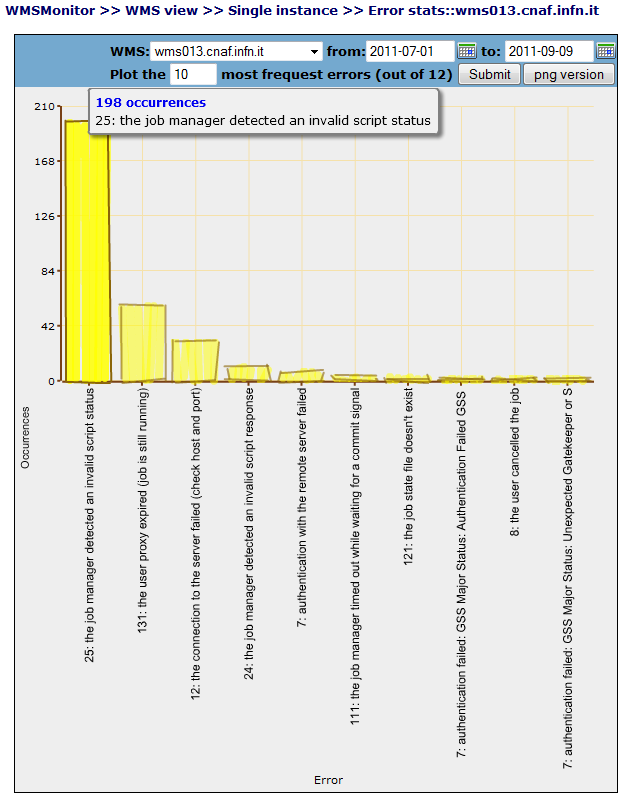 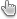 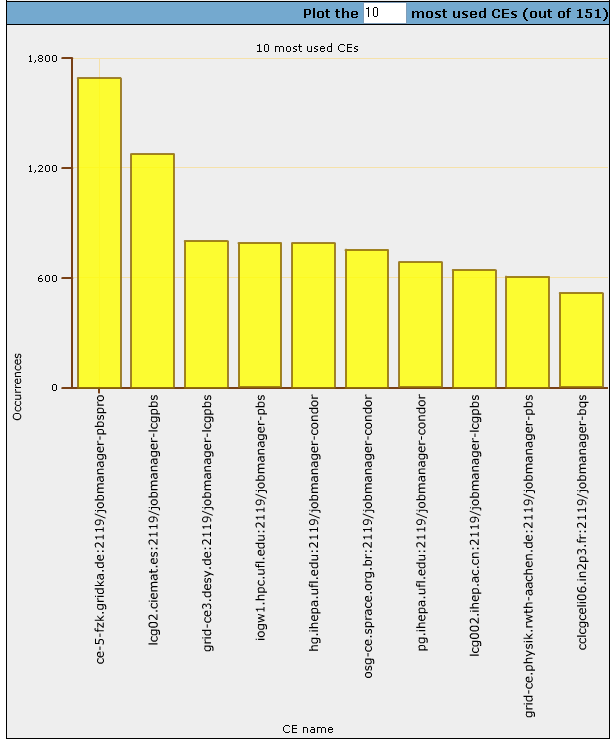 EGI-TF: 2011
7
WMSMonitor  Tool  Web Tour
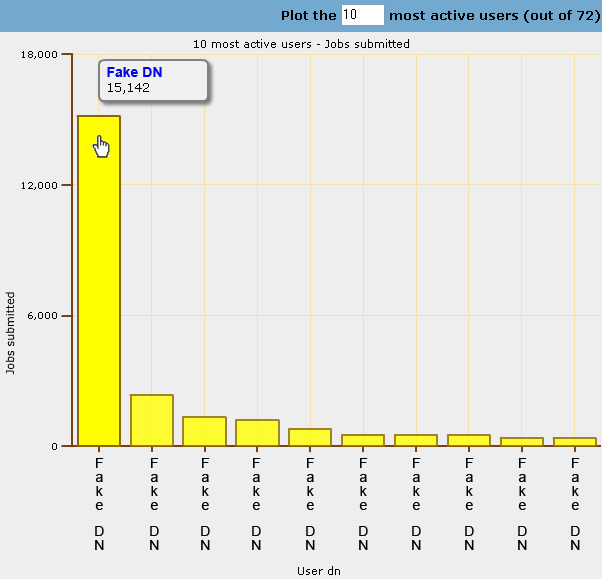 Users Job Workload Management Stats:
number of jobs submitted, Done / Aborted per DN, over configurable time intervals
EGI-TF: 2011
8
WMSMonitor 3.0
Version 2.1 
 In production since 2009
 Monitoring of gLite 3.1 SL4 WMS/LB 

 Version 3.0 ( NEW ! ):
  Monitoring EMI SL5/64 WMS/LB
  New web Interface 
  Data collection is now asynchronous
  Messaging is now based on Active MQ
  LB api to extract job rates data 
  Both Globus and EMI ICE/CREAN JSS case is now handled
  Globus JSS error statistics available
  Deployment Status: 
 Sensors available for pre-view and deployable on your instances
 Server hosted at INFN-CNAF
 EMI WMS/LB version supported, no pre-EMI/post-EMI hybrid version support
EGI-TF: 2011
9
Links
DOCUMENTATION
 https://twiki.cnaf.infn.it/twiki/bin/view/WMSMonitor/WebHome

 WMSMonitor 2.1 server production instance:
 https://wmsmonitor.cnaf.infn.it:8443/wmsmon/main/main.php

 WMSMonitor 3.0 server pre-view instance:
 https://cert-wms-03.cnaf.infn.it:8443/wmsmon/main/main.php
EGI-TF: 2011
10